specjalistów biznesowych i IT w dziedzinie doradztwa i projektów wdrożeniowych
~1000
najlepszych kandydatów przyjętych do pracy
1,7%
Jesteśmy międzynarodową firmą konsultingową i integratorem IT. Pomagamy instytucjom finansowym w przekształcaniu ich działalności.
biur w 7 krajach
16
klientów na całym świeciez ponad 80 grup finansowych
>100
2
Wspieramy organizacje z branży ubezpieczeniowej na całym świecie, działajac na rynkach europejskich, amerykańskich i azjatyckich.
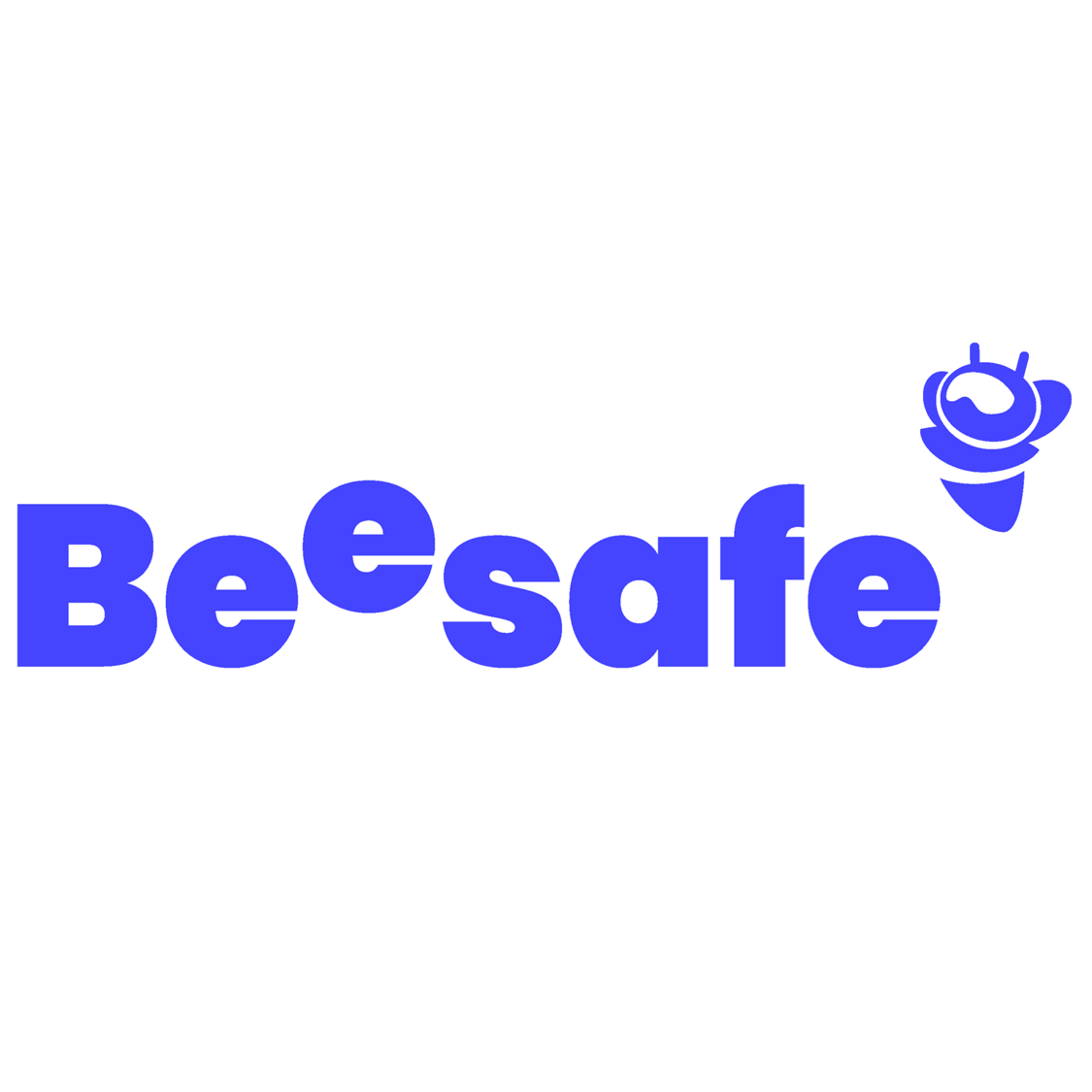 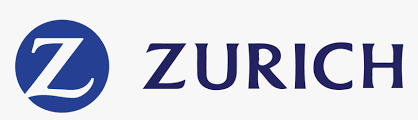 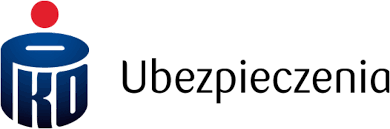 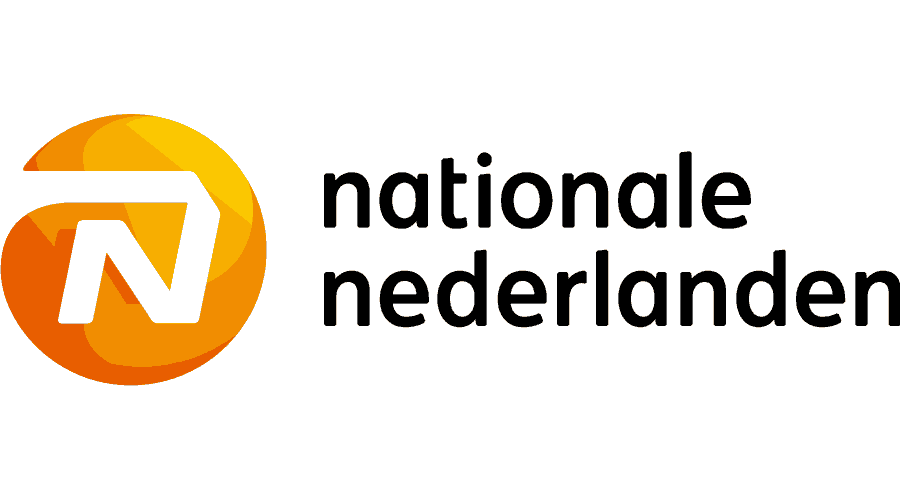 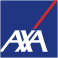 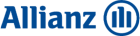 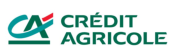 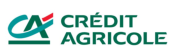 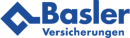 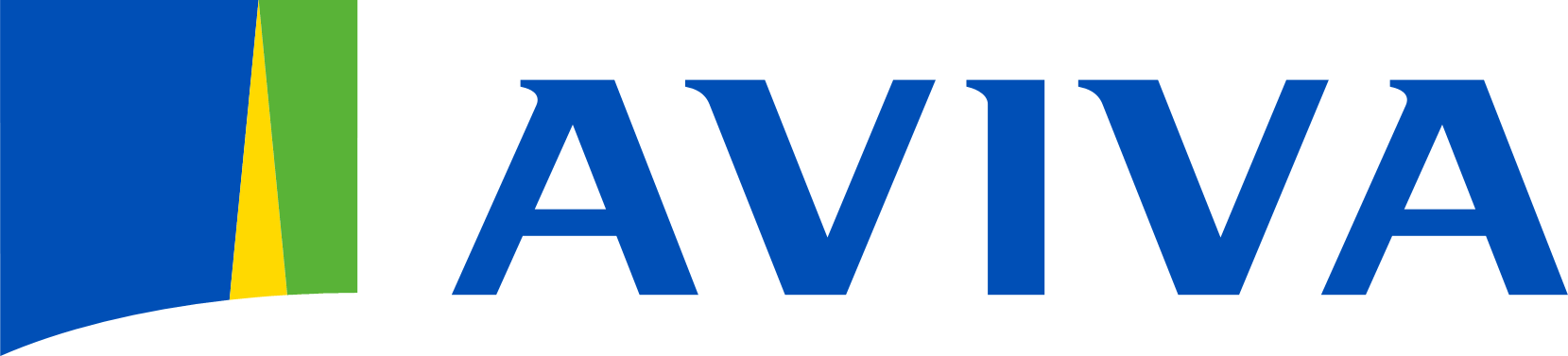 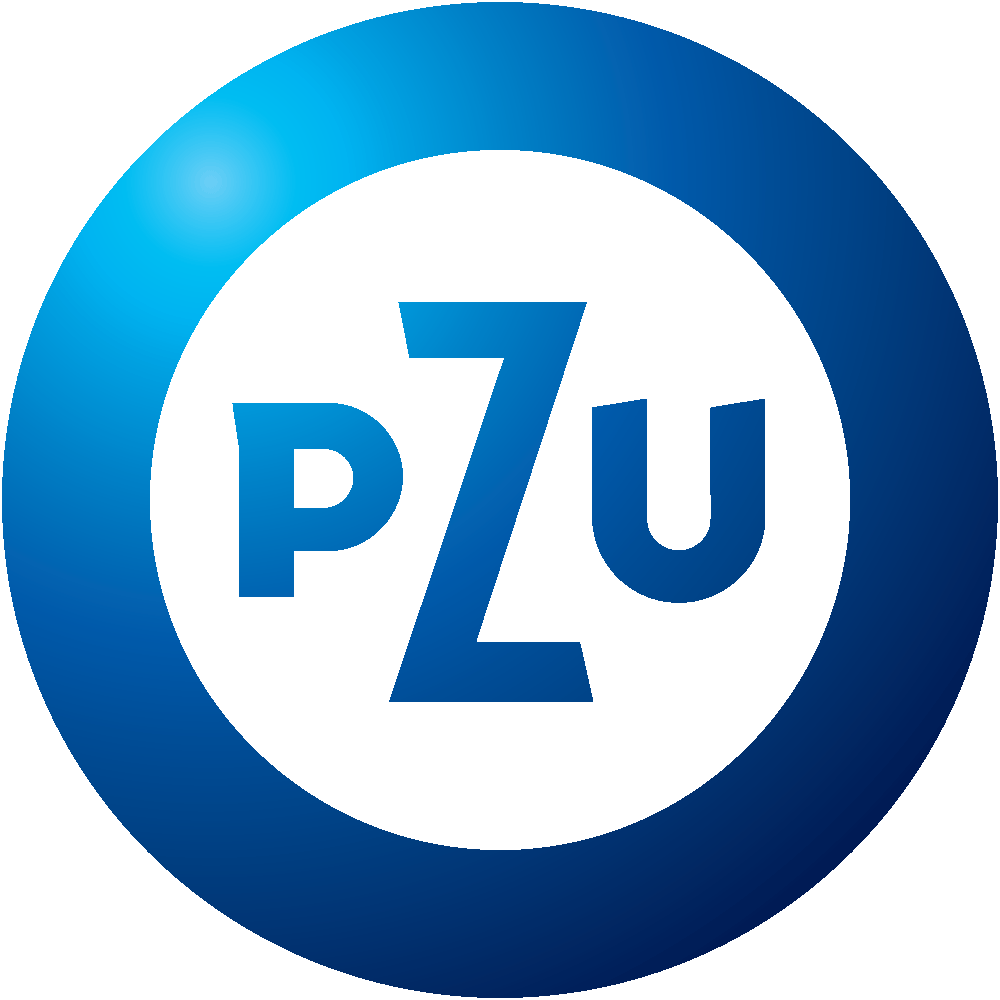 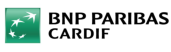 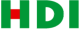 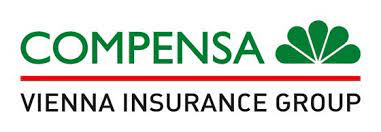 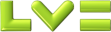 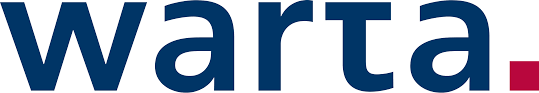 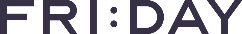 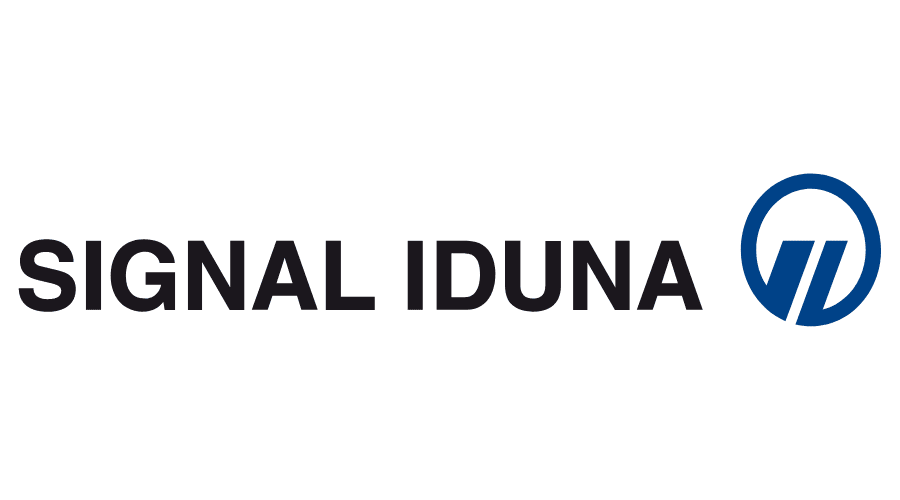 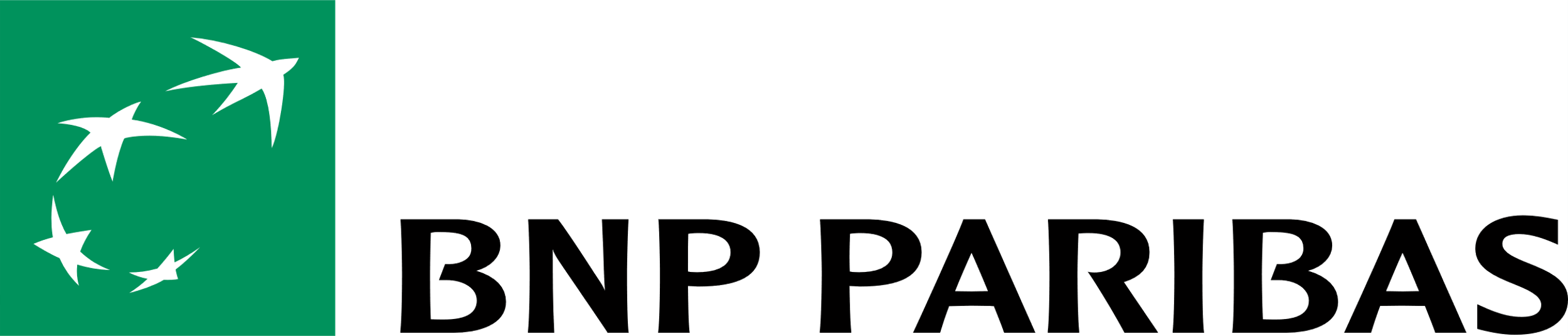 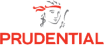 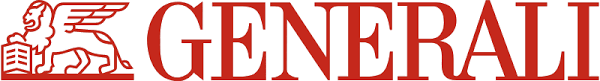 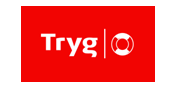 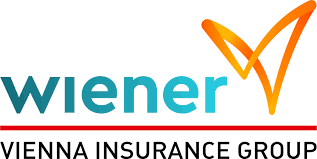 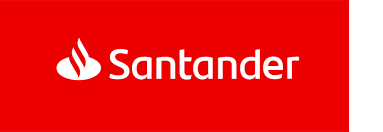 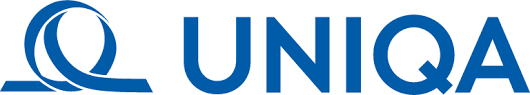 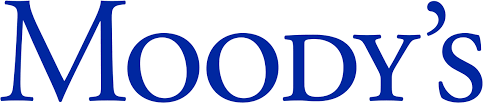 * Przeprowadzone wdrożenia
* Kluczowe rynki
3
Systemy 
centralne
DataServices
Automatyzacja
procesów
Nearshoring
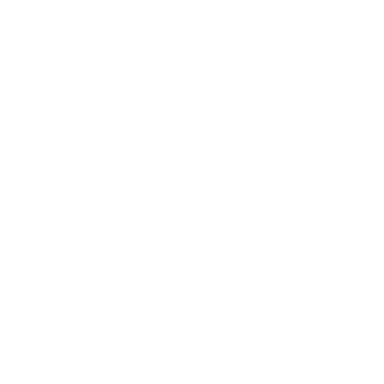 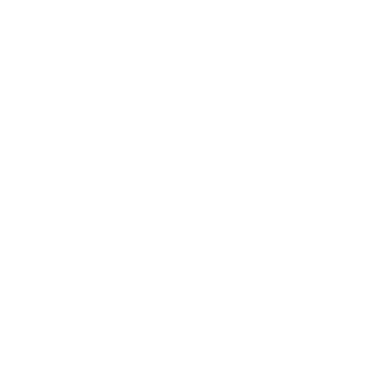 Zapewniamy naszym Klientom kompleksowe wsparcie w informatycznej transformacji ich biznesu
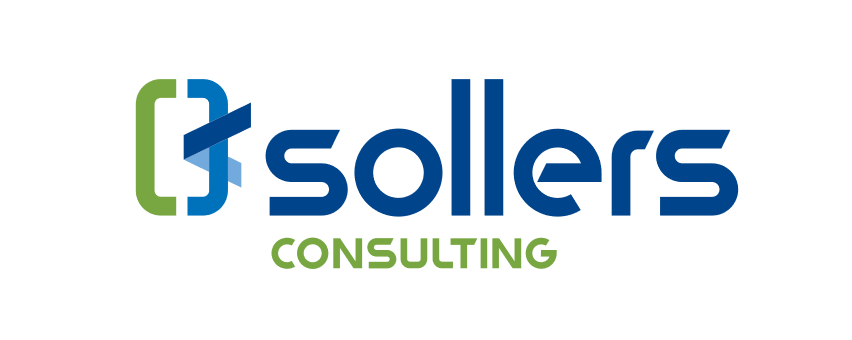 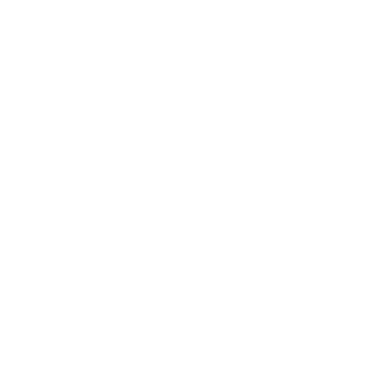 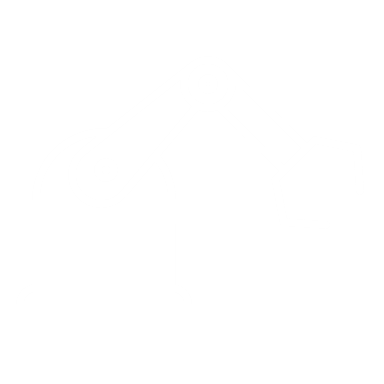 Chmura
Digitalizacja
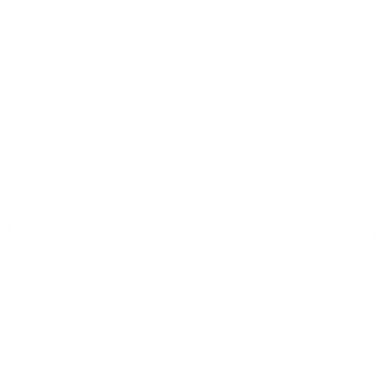 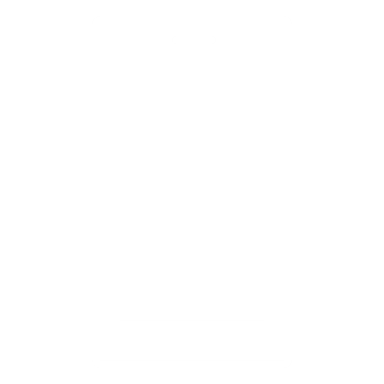 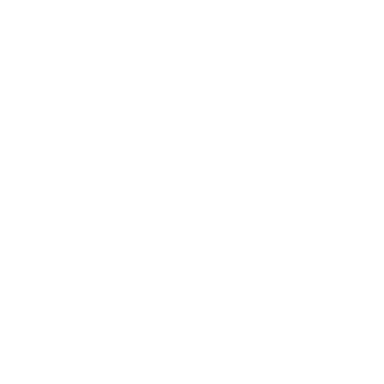 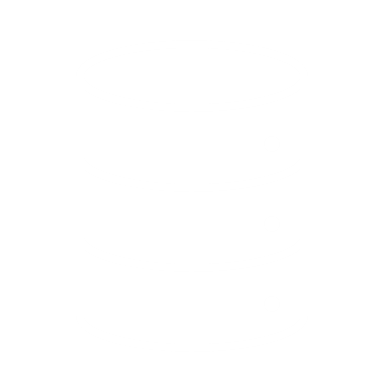 DevOps
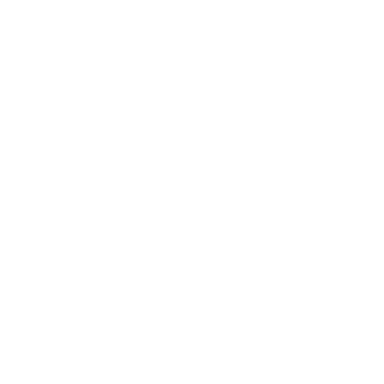 Migracja 
danych
Zapewnienie 
jakości
oprogramowania
4
Logika wielowartościowa – rodzaj rachunku zdań, w którym przyjmuje się więcej niż dwie wartości logiczne.
Logikę rozmytą po raz pierwszy przedstawił Lotfi Zadeh jako formalizację niepewności, to jest zjawiska występowania obiektów, wobec których pewne określenia stosują się tylko w pewnym stopniu.
[Speaker Notes: Czego mogą się spodziewać ludzie zatrudnieni w Sollers?
Przedstawienie stanowisk
Zaznaczyć, ż

//sprawdzmy czy ten slajd jest wyraźny na duzym ekranie.
//brakuje nam ostatniego stopnia w ścieżkach (Bussiness Expert / Senior Business Architect / Senior Managing Consultant]
Heurystyka (gr. heuresis „odnaleźć, odkryć”, heureka „znalazłem”) – metoda znajdowania rozwiązań, dla której nie ma gwarancji znalezienia rozwiązania optymalnego, a często nawet prawidłowego. Rozwiązań tych używa się np. wtedy, gdy pełny algorytm jest z przyczyn technicznych zbyt kosztowny lub gdy jest nieznany (np. przy przewidywaniu pogody lub przy wykrywaniu szkodliwego oprogramowania w systemach komputerowych). Metoda służy także do znajdowania rozwiązań przybliżonych, na podstawie których później wylicza się ostateczny rezultat pełnym algorytmem. To ostatnie zastosowanie dotyczy przede wszystkim przypadków, kiedy heurystyka jest wykorzystywana do nakierowywania pełnego algorytmu ku optymalnemu rozwiązaniu, aby zmniejszyć czas działania programu w typowym przypadku bez poświęcania jakości rozwiązania (np. algorytm A*).
Wyszukiwaniem informacji nazywamy proces przeszukiwania określonego zbioru dokumentów odnoszących się do tematu czy przedmiotu wskazanego w zapytaniu lub zawierających konieczne dla użytkownika fakty. Proces ten nie został jednak precyzyjnie i skończenie określony przez wzory, normy czy algorytmy i w dużej mierze opiera się na heurystykach w tym wypadku definiowanych jako zbiór reguł oraz wskazówek, które mogą, lecz nie muszą, prowadzić do właściwego rozwiązania.
[Speaker Notes: Czego mogą się spodziewać ludzie zatrudnieni w Sollers?
Przedstawienie stanowisk
Zaznaczyć, ż

//sprawdzmy czy ten slajd jest wyraźny na duzym ekranie.
//brakuje nam ostatniego stopnia w ścieżkach (Bussiness Expert / Senior Business Architect / Senior Managing Consultant]
Solr (wym. „solar”) – otwartoźródłowa platforma wyszukiwania, napisana w Javie, będąca częścią projektu Apache Lucene[2]. Główne możliwości platformy Solr obejmują: wyszukiwanie pełnotekstowe (z funkcjami typu wyróżnianie trafień, sugestie terminów oraz sprawdzanie pisowni), wykrywanie języka, wyszukiwanie fasetowe (ang. faceted search), dynamiczne klastrowanie oraz obsługę formatów takich jak np. MS Word (doc/docx) czy PDF (ang. rich documents support)[3][4]. Indeksowanie danych następuje w czasie bliskim do rzeczywistego (ang. near real time, NRT)[5].
Solr został zaprojektowany pod kątem skalowalności i odporności na uszkodzenia (funkcje wyszukiwania rozproszonego i replikacji indeksu). Solr jest szeroko stosowany w systemach wyszukiwania korporacyjnego i analiz, ma aktywną społeczność programistów i regularne wydania.
Zarówno Apache Lucene jak i Apache Solr są obecnie rozwijane przez ten sam zespół programistów w Apache Software Foundation.
Historia
2004: Pierwsza wersja projektu Solr zostaje stworzona przez Yonika Seeleya (z firmy CNET Networks) jako wewnętrzny projekt mający na celu zwiększenie możliwości wyszukiwania na stronie internetowej firmy[2],
[Speaker Notes: Czego mogą się spodziewać ludzie zatrudnieni w Sollers?
Przedstawienie stanowisk
Zaznaczyć, ż

//sprawdzmy czy ten slajd jest wyraźny na duzym ekranie.
//brakuje nam ostatniego stopnia w ścieżkach (Bussiness Expert / Senior Business Architect / Senior Managing Consultant]
Człowiek vs sztuczna inteligencja- podejmowanie decyzji w oparciu o dokument
PROCES MANUALNY
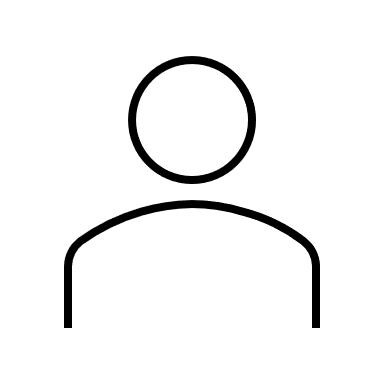 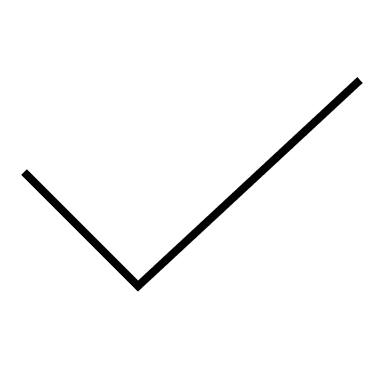 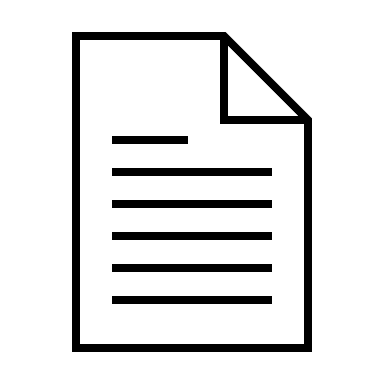 Rezultat biznesowy
Akcja w procesie
Dokument
Analityczny PoC
PROCES ZAUTOMATYZOWANY
Narzędzie AI
METADATA
label, value, confidence level
label, value, confidence level
label, value, confidence level
label, value, confidence level
label, value, confidence level
label, value, confidence level
label, value, confidence level
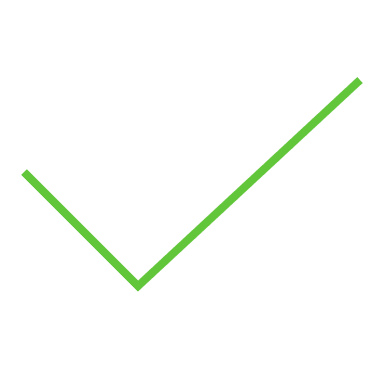 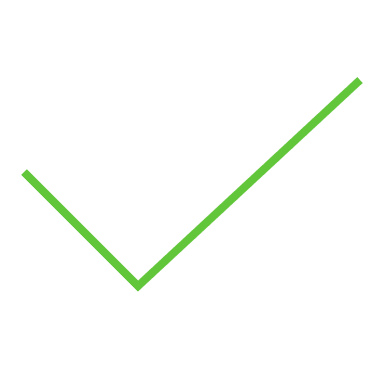 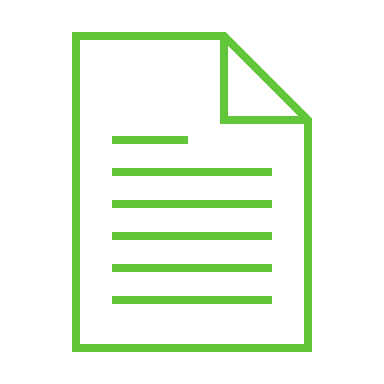 AIkomponent
Reguły 
biznesowe
Reguły 
biznesowe
Rezultat
biznesowy
Akcja
w procesie
Dokument
8
8
[Speaker Notes: Result = np. kwota do wypłaty, Action = np. napisanie i wysłanie decyzji]
Pozyskiwanie danych z dokumentacji przesłanej przez klienta
University Hospital in Kielce
Clinical Department of Surgery
25-100 Kielce
ul. Marszałkowska 3
Hospital information card

Surname and Name: Anna Nowak
PESEL number: 83765435678
Hospital stay: from 03.07.2021 to 05.07.2021

DIAGNOSIS:
S52.6 Fracture of the distal epiphysis of the ulna and radius.
EPICRISIS:
Patient age 17 was admitted to the Department due to dislocation of the left forearm bone fracture. After X-ray and general anaesthesia, fracture reposition was performed and a cast was applied. During hospitalization, blood supply and distal sensation were preserved.
LABORATORY RESULTS:
07/04/2021
Morphology
RBC 4.20 10^12/L, HGB 7.4mmol/L .....
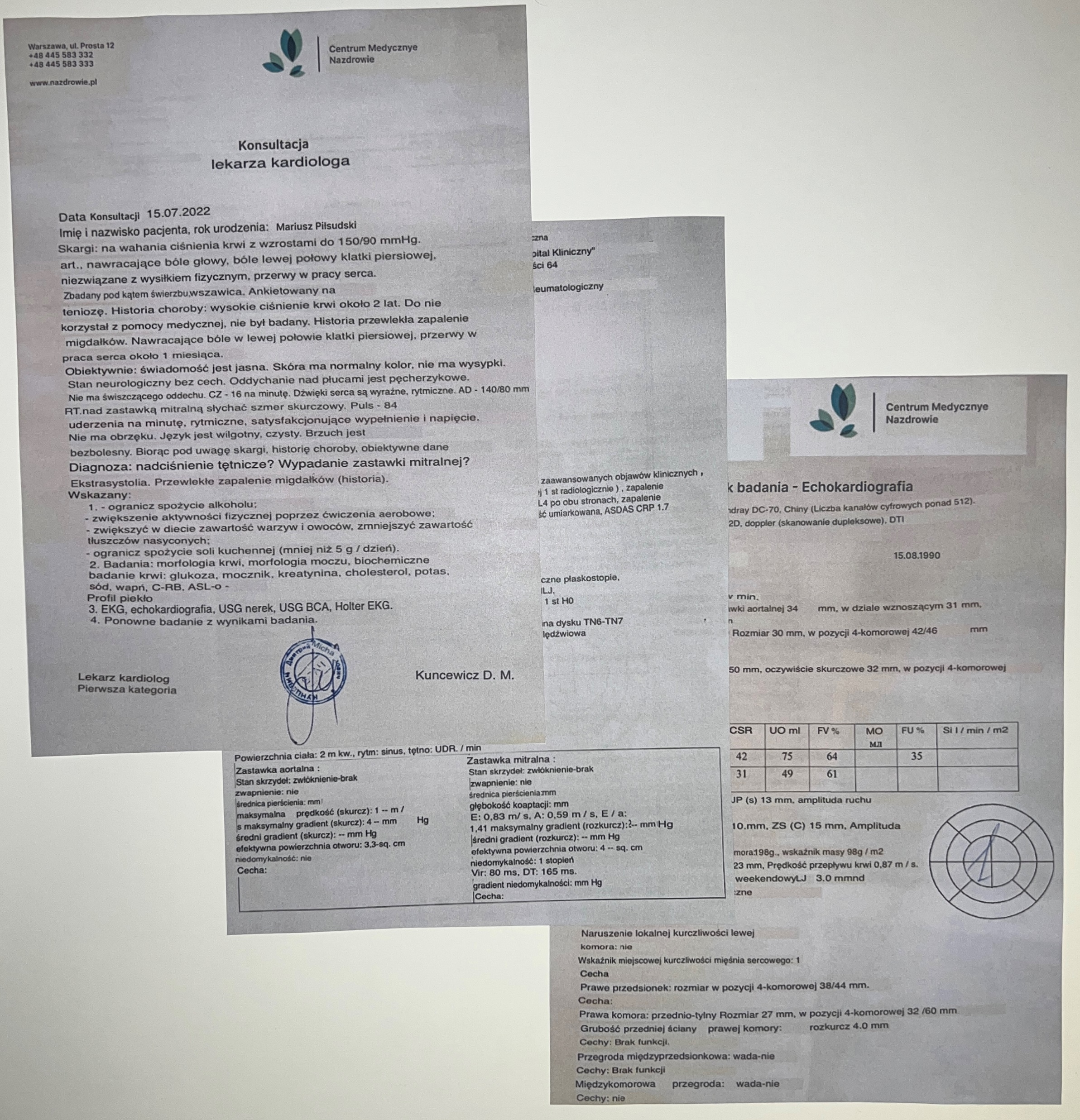 EXAMPLE
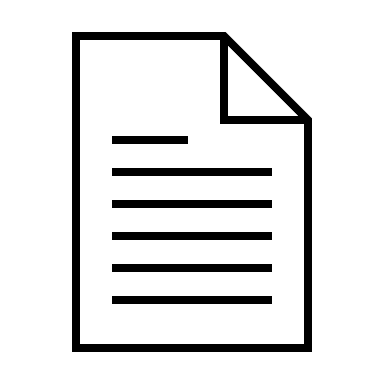 Dokument przesłany przez klienta
METADATA
label, value, confidence level
label, value, confidence level
label, value, confidence level
label, value, confidence level
label, value, confidence level
label, value, confidence level
label, value, confidence level
Classification: Hospital
Institution: University Hospital in Kielce
Address: 25-100 Kielce, ul. Marszałkowska 3
Surname_first_name: Anna Nowak
PESEL number: 83765435678
Date_from: 03.07.2021
Date_to: 05.07.2021
ICD_CODE: S52.6
Left: left
Displacement: ['dislocation', 'reposition’]
Informacja rozpoznana przez model AutoML
9
The personal information in the document is not real  - it has been crafted for the purpose of this example.
[Speaker Notes: AutoML – zautomatyzowane uczenie maszynowe
Człowiek siada i oznacza te 500 dokumentów, zaznaczając co gdzie jest (kolorki).
Można pracować na tekście takim jak Word, a można na zdjęciach.
Narzędzie Google.
Google sam dzieli 500 dokumentów na te, na których się uczy, i na te, na których sprawdza poprawność.
Są metryki pokazujące, jak dobrze robot już się wyszkolił.]
Razem z naszym klientem,przeprowadziliśmy PoC dla automatyzacji procesu likwidacji szkód dla ubezpieczeń wypadkowych
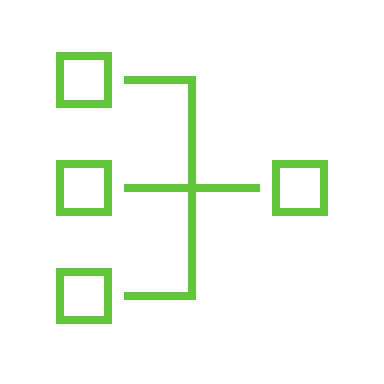 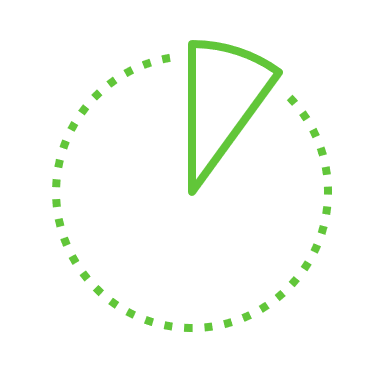 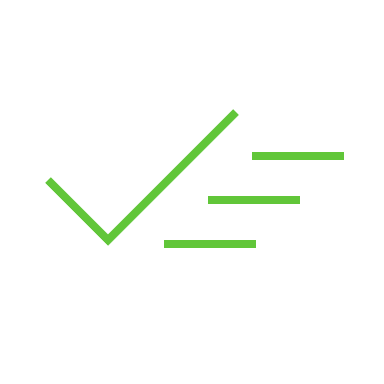 DUŻY STOPIEŃ
AUTOMATYZACJI PROCESU
PROSTA ARCHITEKTURA IT
MAŁA PRÓBKA DOKUMENTÓW
do 10%manualnie
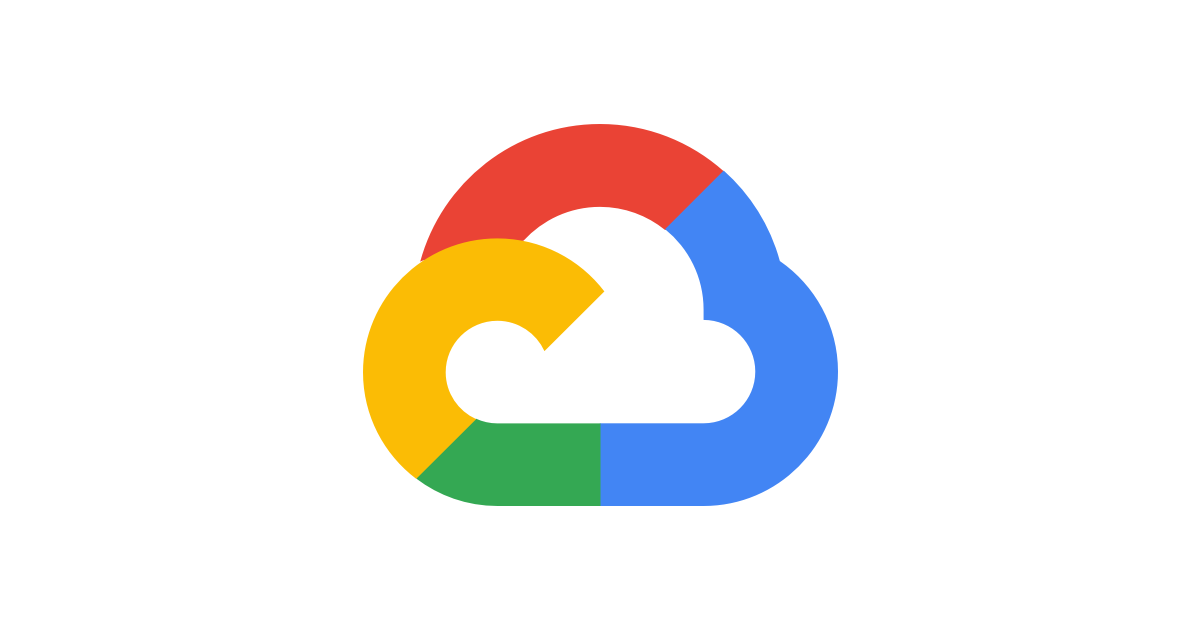 do 10%pół-automatycznie
200-500 dokumentów
do wytrenowania modelu


dodatkowe 
100-200 dokumentówdo przetestowania rozwiązania
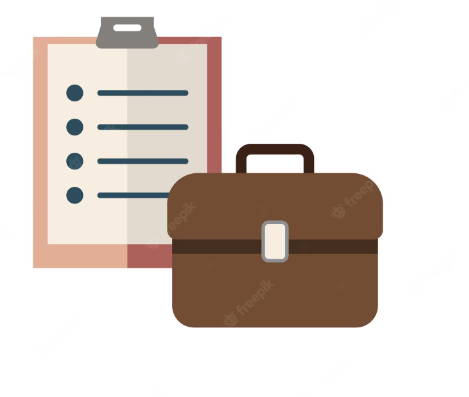 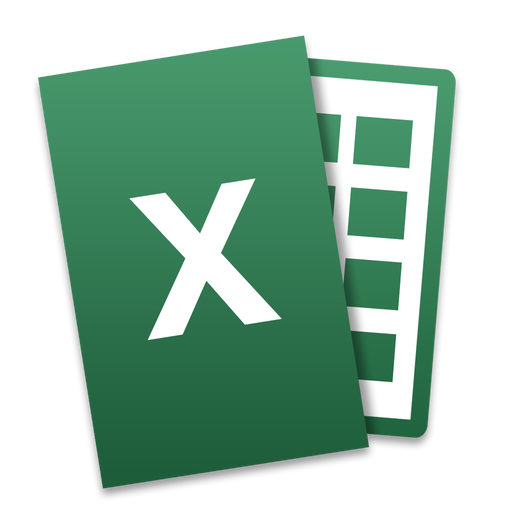 80-90%automatycznie
10
Przykładowy chatbot wykorzystywany do przyjmowania zgłoszeń szkód (Wielka Brytania)
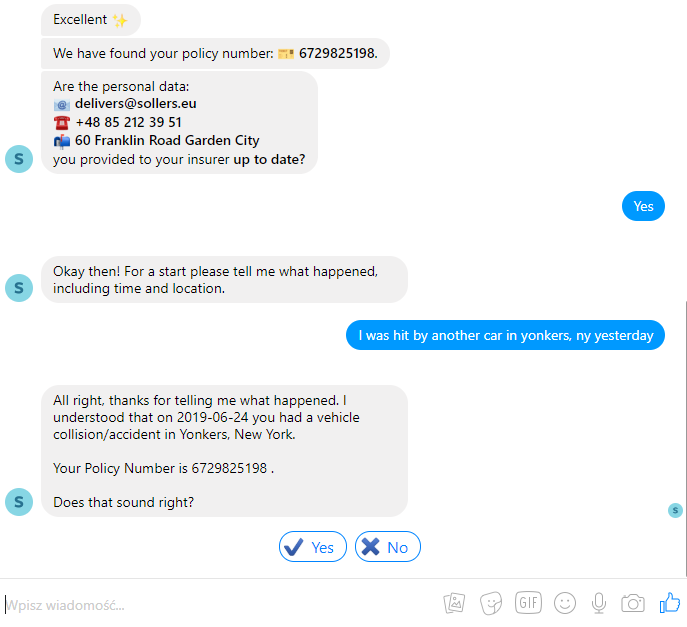 11
[Speaker Notes: Google Flow
Narzędzie mowi, co zrozumiało, a klient potwierdza czy ok
Daje wybór standardowych funkcjonalności przez guziki
Zmniejszenie pracochłonność na call center 
-> Inny przypadek: Self-service increased from 35-40% to 65%]
Helvetia Insurance – chatbot Clara
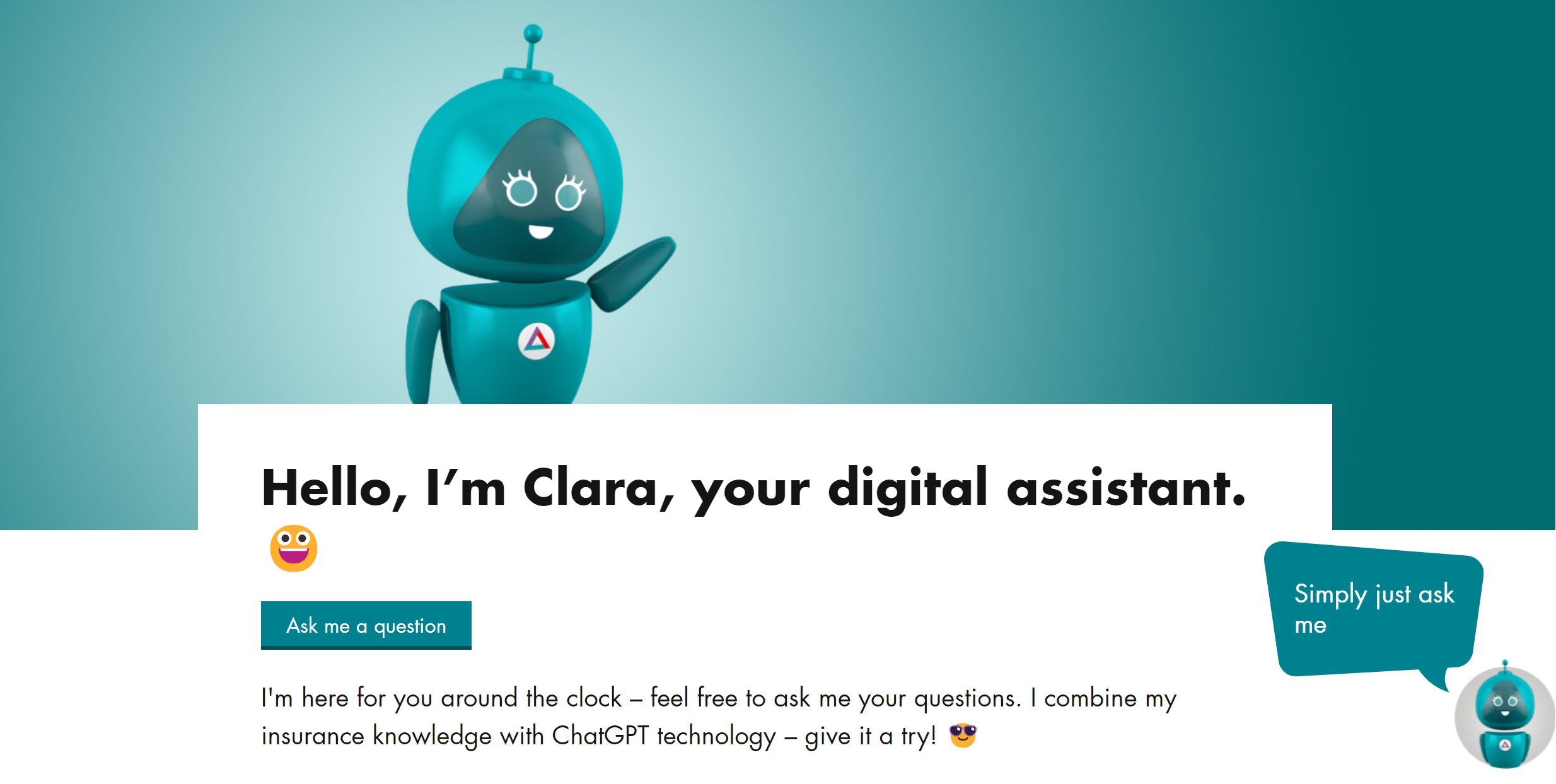 Chatbot Clara
12
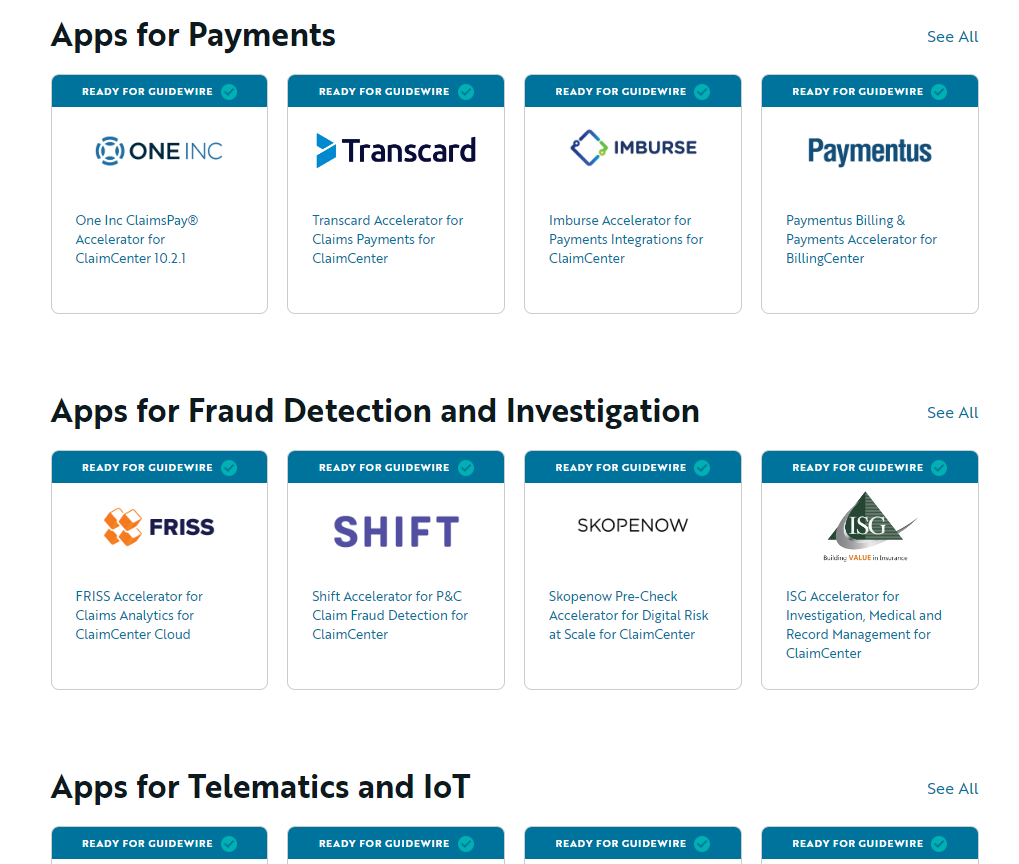 [Speaker Notes: Czego mogą się spodziewać ludzie zatrudnieni w Sollers?
Przedstawienie stanowisk
Zaznaczyć, ż

//sprawdzmy czy ten slajd jest wyraźny na duzym ekranie.
//brakuje nam ostatniego stopnia w ścieżkach (Bussiness Expert / Senior Business Architect / Senior Managing Consultant]
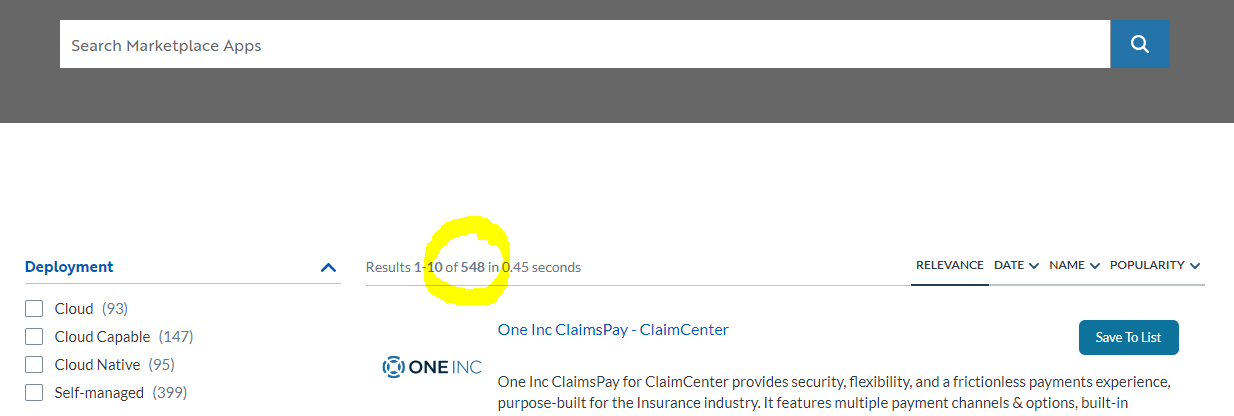 [Speaker Notes: Czego mogą się spodziewać ludzie zatrudnieni w Sollers?
Przedstawienie stanowisk
Zaznaczyć, ż

//sprawdzmy czy ten slajd jest wyraźny na duzym ekranie.
//brakuje nam ostatniego stopnia w ścieżkach (Bussiness Expert / Senior Business Architect / Senior Managing Consultant]
AI Act - klasyfikacja systemów AI
Systemy AI niedopuszczalnego ryzyka (np. poznawczo-behawioralna manipulacja ludźmi, identyfikacja biometryczna i kategoryzacja osób fizycznych, scoring obywateli):
-> zakazane
Systemy AI wysokiego ryzyka (systemy negatywnie wpływające na bezpieczeństwo lub prawa podstawowe, np. lotnictwo, samochody, windy, zarządzanie i eksploatacja infrastruktury krytycznej, itd.):
-> rejestrowane i oceniane
System AI ogólnego przeznaczenia i generatywne (systemy tworzące nowe treści audio, obrazy, itp., np. Chat GPT):
-> ujawnienie, że treści są generowane przez sztuczną inteligencję; nie mogą generować treści nielegalnych
Systemy AI reprezentujące ograniczone ryzyko (np. wideo typu deepfake):
-> minimalne wymogi, użytkownik musi mieć świadomość że interakcja odbywa się ze sztuczną inteligencją.
Akt o sztucznej inteligencji (AI Act)